Module 5Intellectual Wellness
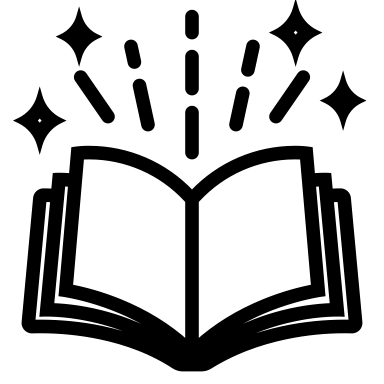 Definition
Intellectual wellness- a continuous process of learning, applying new knowledge, and sharing knowledge. This process does not have to happen in school only. Intellectual wellness is about exploring and developing your interests and hobbies.
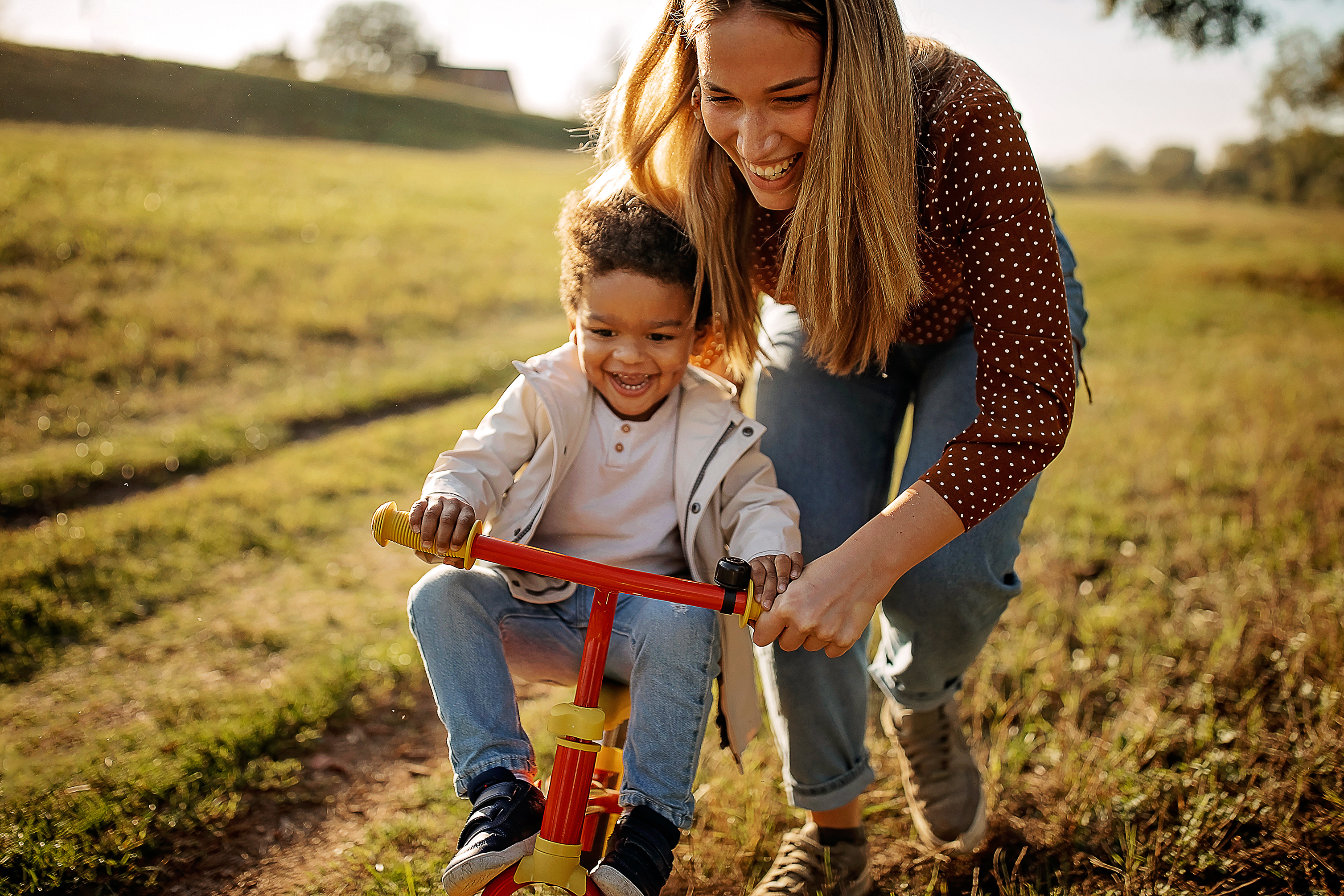 Definition
Take a look at these key factors that contribute to your intellectual wellness. Then move on to the next slide for a little bit more detail on each one.
Intellectual Wellness
Brain Exercise
Personal Interests
Education
Conversation
Personal Interests
Gaining knowledge can be fun and comes naturally when we are interested in and passionate about a subject. Explore your hobbies or consider trying new activities to find what you enjoy. Build your knowledge and skill on this subject. Use these questions to thinka bout how you engage with your interests.
What would you like to do or learn? Have you considered creative arts such as drawing, pottery, or photography? How about martial arts, learning about nature, or improving your computer skills?
Have you considered inviting a friend or family member to an event you’re interested in, like a performance or a movie?
Do you enjoy reading? Might you be interested in books, magazines, blogs, online platforms, etc.?
Education
The most obvious place for intellectual processes to take place is school. Keep in mind that although what you learn in school isn’t always of interest to you, you are learning ways to explore your own interest in the future and perhaps find a career in something you enjoy.
If you are interested in a certain career path, are there opportunities near you that might lead you to getting a volunteer, internship, or job position? This is a great way to learn about your interest and see if it’s a good fit for you.
Are you interested in improving your language skills or learning a new language, whether one-on- one, through class, or via apps or online resources?
Conversation
There is no better way to learn than by engaging in discussions with other people. While you’re talking to others, you are also doing something great for your social wellness!
Do you enjoy taking part in discussions, intellectual conversations, debates, or other ways of gaining an enhanced understanding of issues?
Brain Exercise
Building beliefs and getting involved with people and hobbies require time. Make sure you’re giving y ourself time to think about what you like, don’t like, support, don’t support, or value. Remember that this is an ongoing process. People change, so try to check in with yourself every now and then!
Have you explored thrift shops, libraries, bookstores for books or DVDs that interest you? You may also have access to online movie streaming services with movies and documentaries you find interesting!
Do you play any games or use apps that keep your mind sharp, such as memory or logic and puzzle games?
Have you read up on current affairs locally, nationally, and internationally lately?
Self-Assessment
Now that you have thought a bit about your own intellectual wellness, try filling out this self-assessment. Use a piece of paper to keep track of your answers. You do not have to share your answers with anyone, but you can keep them in mind as you go through this module. Don’t worry about your score, there are no right or wrong answers. Knowing where you are at right now is the perfect place to start.
Self-Assessment
Self-Assessment
Directions: Circle (or write down) the number that applies to you for each statement. Then, total up the number for each of the 4 columns. Write the sum of all your totals for each column in the yellow box on the right of the chart. That number is your score for this dimension of wellness.
Self-Assessment
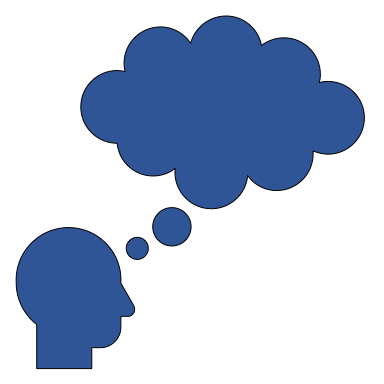 If you keep learning and exploring interests, you keep an open mind. This can lead to better coping, problem solving, and critical thinking skills.
So, why is intellectual wellness important?
Intellectual wellness can also improve your self esteem and feelings of self-worth!
Watch the video below for an overview of intellectual wellness and some good tips on how to practice.
What is good for your intellectual wellness?
Using daily affirmations is great for your intellectual and emotional wellness. You can try writing down three things each day that you are thankful for.
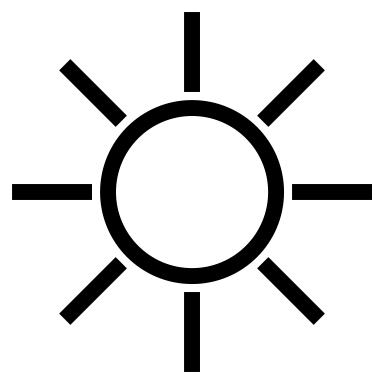 Learn about different cultures. Go online, read a book, or watch movie to learn about others.
Explore your interests and spend time doing a hobby you love. Perhaps that’s knitting, singing, or reading about a certain topic.
Try to think of at least 1 activity you already do that is good for your intellectual wellness!
What did you come up with?
If you were able to think of something you already do for your intellectual wellness, that’s awesome! If you couldn’t, that’s okay too! it’s never too late to start.
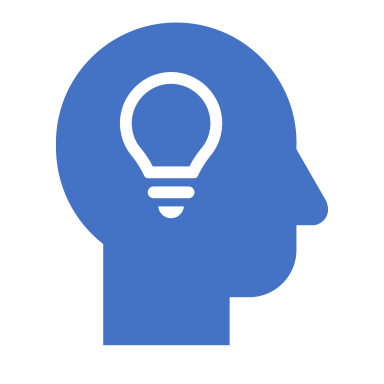 You have learned quite a bit about intellectual wellness today. Next, let’s set your own wellness goal using SMART goals.
Let’s review SMART goals
Remember…
Do you remember what a SMART goal is?
S
Specific – be as precise as possible
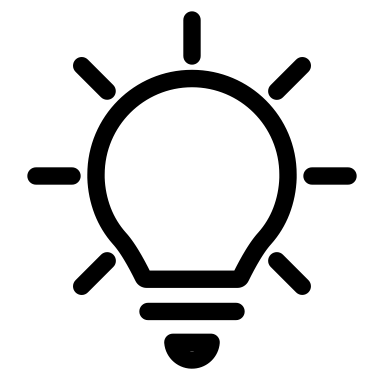 M
Measurable - state how big or small the change will be
A
Achievable  - make sure the goal can be attained
R
Realistic  - make sure you are not asking too much of yourself
T
Time-sensitive - state how long it will take to achieve the goal
Setting Your SMART Goal
Now, go back to your intellectual wellness self-assessment. Is there an area where you did not score as high as you’d like to? What can you improve? 
Set a SMART goal for yourself to improve on an aspect of intellectual wellness.  Try to start with something simple, and you can always build up or add more from there!
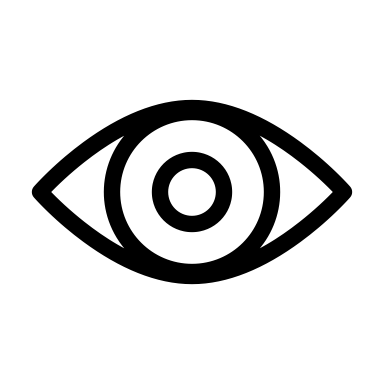 Check out the next slide for some ideas!
Improving Your Intellectual Wellness
Here are some suggestions!
Befriend people who can stimulate your mind and get into a discussion with them about topics that interest you.
Consider becoming a member at the local public library to gain access to books and events.

Explore public events in your community
by checking online.

Flip through travel books or go online to find places you might enjoy reading about or visiting.
Check out local college websites for information on classes and admissions
.
See what kind of skills training—such as writing, sign language, or blogging— might be available in your school or community. 

Ask your teacher or school counselor for suggestions if there is a skill you want to improve.
Find apps for stimulating games like puzzle or logic games

Play crossword puzzles and other games like Sudoku.

Become familiar with websites like Games for the Brain (http://www.gamesforthebrain. com/).
Setting Your SMART Goal
What is the goal you came up with? Is it:
Time-sensitive
Specific
Achievable
Realistic
Measurable
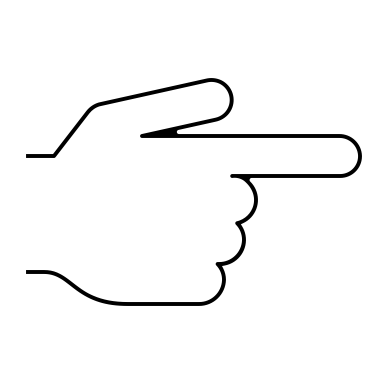 After you set your SMART goal, it might help to write it down. You can tell a friend or family member about your goal so they can help you achieve it.
Let’s Review
Definition
Intellectual wellness is a continuous process of learning, applying new knowledge, and sharing knowledge.
What you can do
Explore your interests by reading, searching the internet, and discussing with others. Practice hobbies you enjoy and get better at those skills!
How you can make changes
You have the power to improve your intellectual wellness! Try setting a SMART goal if you want to change something.
Congratulations!
You have completed module 5 and learned about intellectual wellness. That’s awesome! You are well on your way to learning all about the 8 dimensions of wellness and the role you play in your own wellbeing. 



Thanks for your attention and see you next time!
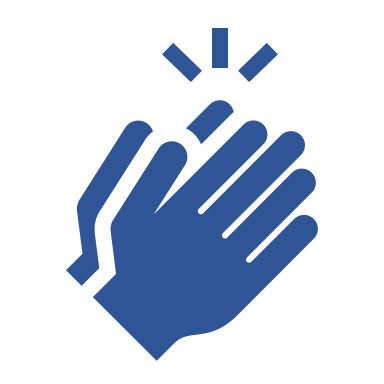 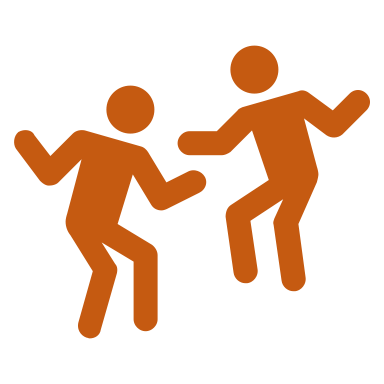 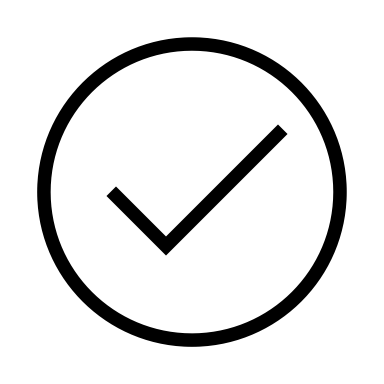